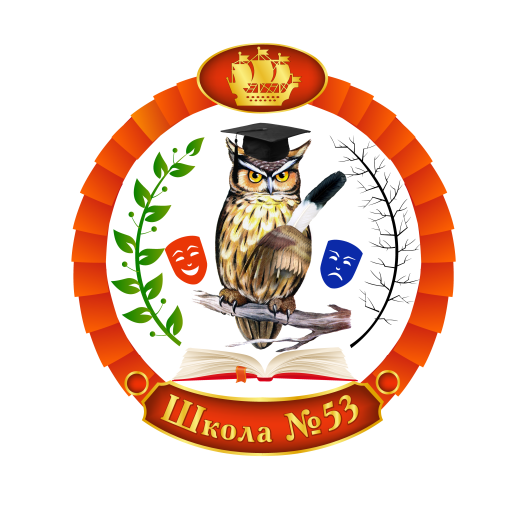 Закладки наркотиков: что это такое и как осуществляется распространение
ГБОУ школа № 53 Приморского района Санкт-Петербурга
Наркотические закладки – это распространение запрещенных веществ, спрессованных в небольшие пакеты. 
Схема распространения следующая: покупатель оформляет заказ через интернет (даркнет), либо у знакомых наркодилеров, после чего курьер получает данные о местонахождении клиента, прячет закладку и связывается с конечным потребителем. Ему остается только забрать товар.
Главари преступной группировки и их ближайшие лица не принимают участие в распространении, на практике они ни при каких обстоятельствах не посещают места закладки (это будет действовать против них в суде). Для этого находят работников через интернет, желающих заработать деньги, и используют их в качестве посредников.
Особенность передачи наркотиков через закладки усложняет работу правоохранительных органов, потому как наркодельцы и курьеры не встречаются с покупателями.
Как выглядят закладки наркотиков?
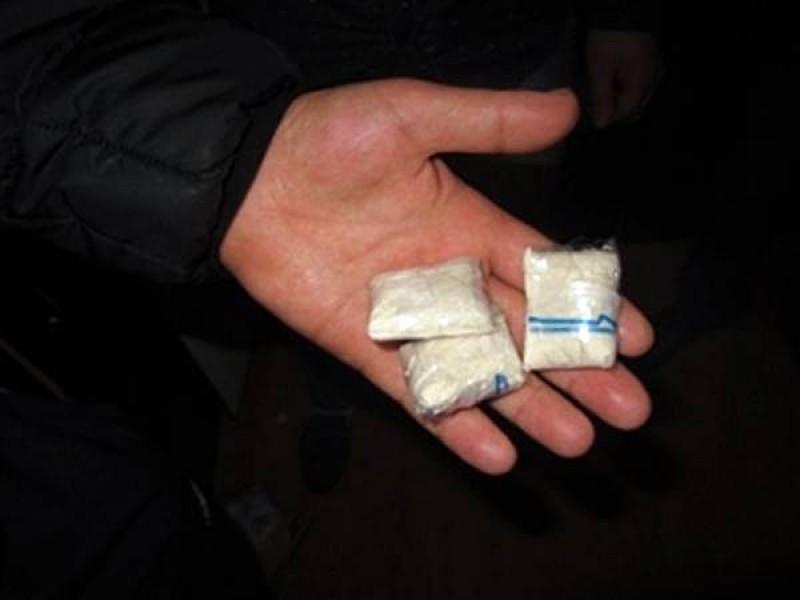 Закладки неприметны, их размер сравним с пачкой сигарет. Как показывает опыт, в одной закладке содержится до 6 г наркотических веществ. По цвету может различаться в зависимости от вида наркотика (от белого до темно-зеленого).
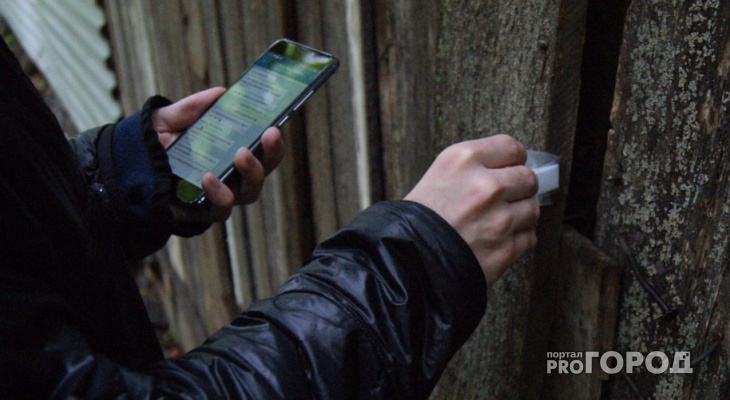 Как происходит закладка наркотиков?
Потребитель находит в даркнете заинтересованных лиц, выбирает наркотическое вещество (организатор нигде не сообщает настоящий состав). Продавцы придумывают альтернативные названия.
Следующие действия потребителя: он связывается с наркодилером, делает заказ, оплачивает его с помощью электронных денег, либо криптовалюты. Затем курьеру высылают координаты закладки, он выезжает на место, прячет наркотики и после этого сообщает потребителю точное местонахождение.
Для закладок используют малозаметные места (горшки в подъездах, заброшенные стройки, подвалы, электрощитки). Также пакетик с наркотиками прячут в сугробах или закапывают в землю.
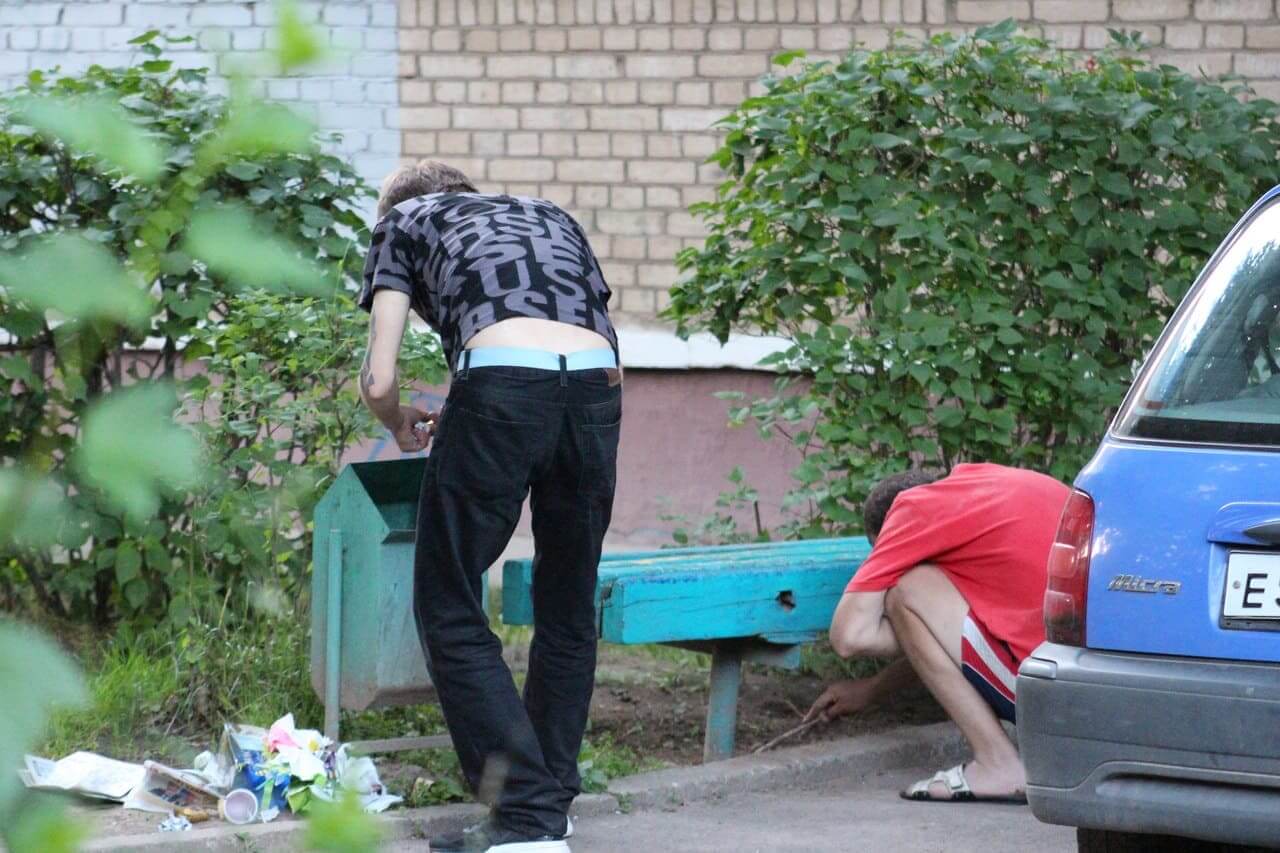 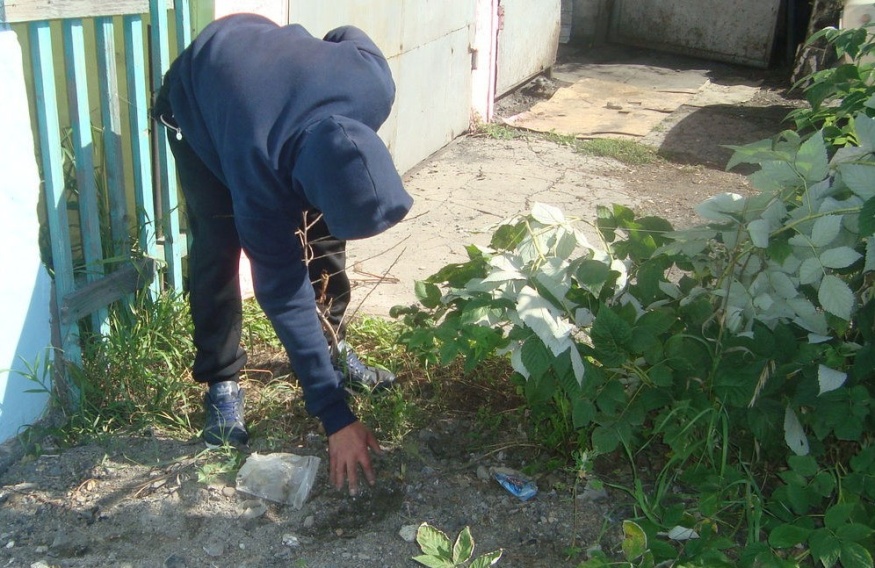 Сколько получают закладчики?
Зарплата зависит от вида запрещенного вещества и преступной организации. Средняя цена: 500 рублей по странам СНГ. За дорогие наркотики (героин) платят больше. Норма одного дня: 30 закладок или же 60 г. наркотика. В месяц получается круглая сумма (варьируется от 100 до 200 тысяч рублей).
От «трудоустроенных» требуется залог. Как правило, это сумма в 5000 рублей, реже – паспортные данные. С руководством можно связаться только по мессенджеру с полной шифровкой.
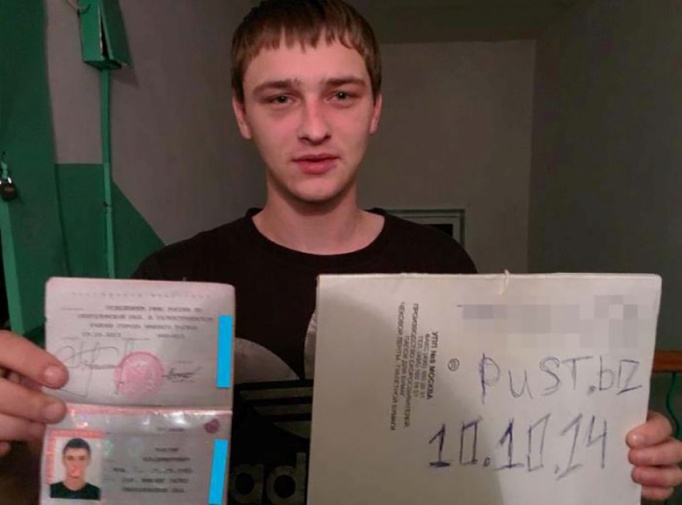 В легальном интернете вакансии размещают везде, где есть целевая аудитория — например на Авито и Хедхантере. И потом человек, который оставлял резюме на водителя или грузчика-комплектовщика, получает вот такие предложения:
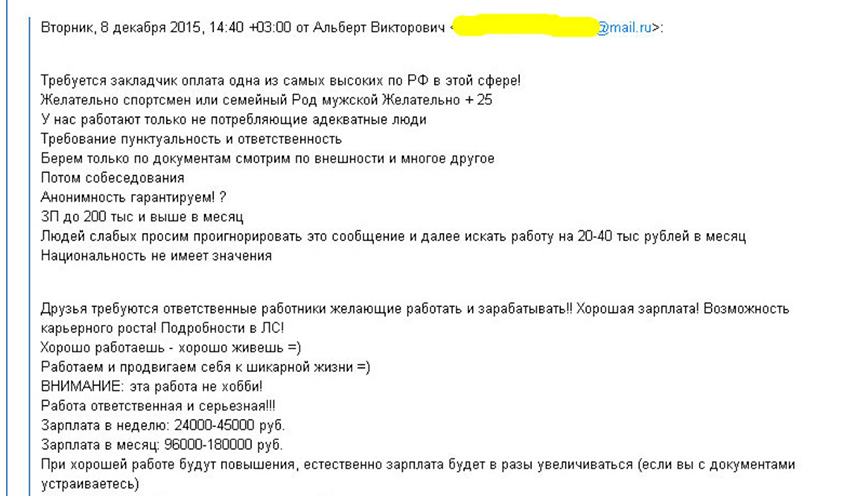 Признаки закладок
Их признаки:
подозрительные личности, которые часто посещают ваше местожительство;
сломанные электрощитки;
рассыпанная земля возле горшков в подъезде;
буклеты с рекламой наркотиков (размер 4х4 см в основном);
звонки в домофон с просьбой открыть дверь.
Если у вас есть подозрения, что возле вашего дома делают закладки, то рекомендуем найти участкового, объяснить обстановку и взять его номер телефона.
Наказание за закладки наркотиков
Закладка наркотиков является уголовным преступлением. Наказание наступает по ст. 228.1 УК РФ. Исключений статья не предусматривает, ответственность наступает независимо от размера сбыта, однако распространение наркотиков в особо крупном размере наказывается жестче. Заказчика и его потребителя ждет:
штраф до 500 тысяч рублей (либо зарплата за 3 года);
ограничение свободы от 10 до 15 лет;
Уголовная ответственность начинается с 16 лет за преступления, связанные с распространением незаконных веществ. За хищение и вымогательства уголовная ответственность наступает с 14 лет. Если преступление было совершено до наступления указанного возраста, комиссия по делам несовершеннолетних решает, какую ответственность (не является уголовной) понесут родители или опекуны правонарушителя.
В качестве смягчающих обстоятельств суд признает полное признание своей вины подсудимым, раскаяние в содеянном, помощь расследованию преступления, уличение и уголовное преследование соучастников или ОПГ.
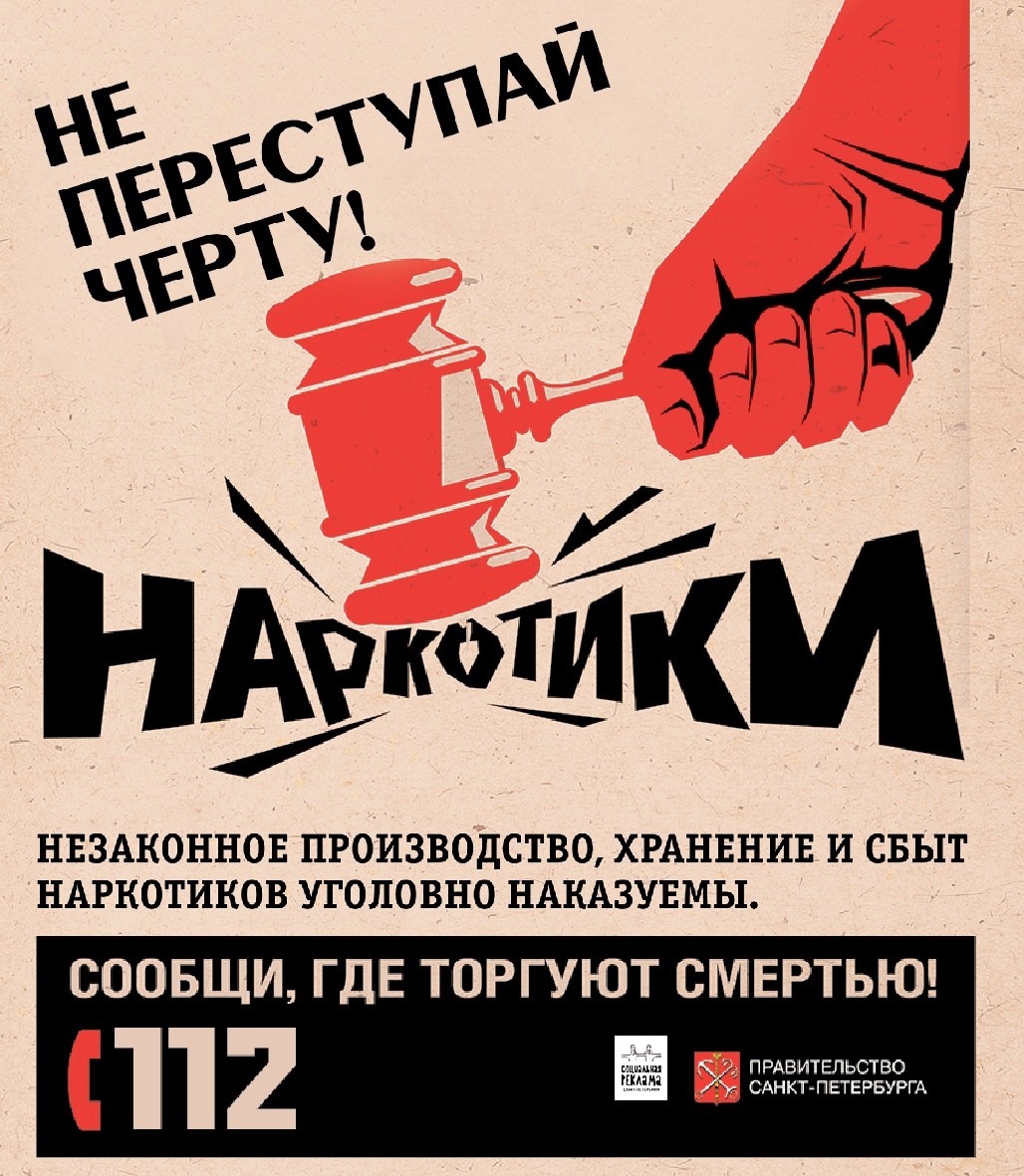 В Приморском районе  функционируют несколько общественных организаций, занимающихся профилактикой наркомании: 1. Региональная общественная благотворительная организация «Центр профилактики наркомании», +7 (812) 575-56-13 www.eegyn.com;2. Автономная некоммерческая организация Ресурсный центр «Врачи детям», +7 (812) 380-30-92, www.врачидетям.рф, www.doctors2children.ru;3. Некоммерческое сообщество «Анонимные наркоманы»,+7 (812) 942-76-95, www.na-spb.ru. Более подробную информацию вы можете получить по телефонам или на сайтах этих организаций. 
Позвоните и сообщите, где торгуют смертью,  по телефону 112!
На сайте ГУ МВД РОССИИ ПО Г.САНКТ-ПЕТЕРБУРГУ И ЛЕНИНГРАДСКОЙ ОБЛАСТИ вы можете анонимно сообщить о наркоточке
https://78.xn--b1aew.xn--p1ai/press/proekti/soobshi_o_nark
Сообщи о наркоточке!
Уважаемые сограждане!
Главное управление МВД России по г.Санкт-Петербургу и Ленинградской области проводит широкомасштабные мероприятия по противодействию незаконному обороту наркотиков.
Призываем жителей Санкт-Петербурга и Ленинградской области проявлять гражданскую ответственность и сообщать в полицию обо всех фактах незаконной продажи наркотиков.
Свою информацию вы можете оставить АНОНИМНО
Управление Министерства внутренних дел России по Приморскому району Санкт-Петербурга
Дежурная частьАдрес: Санкт-Петербург, ул. Ильюшина, д. 18а, Санкт-Петербург, 197372Телефон: (812) 573-59-02
Сайт: https://приморск.78.мвд.рфТелефон доверия: 573-59-06